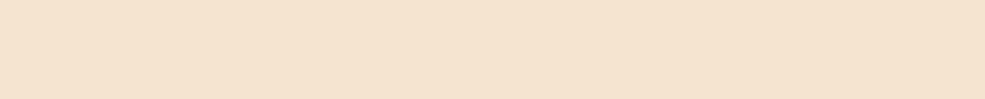 부산가톨릭대학교

진리와 봉사 그리고 사랑
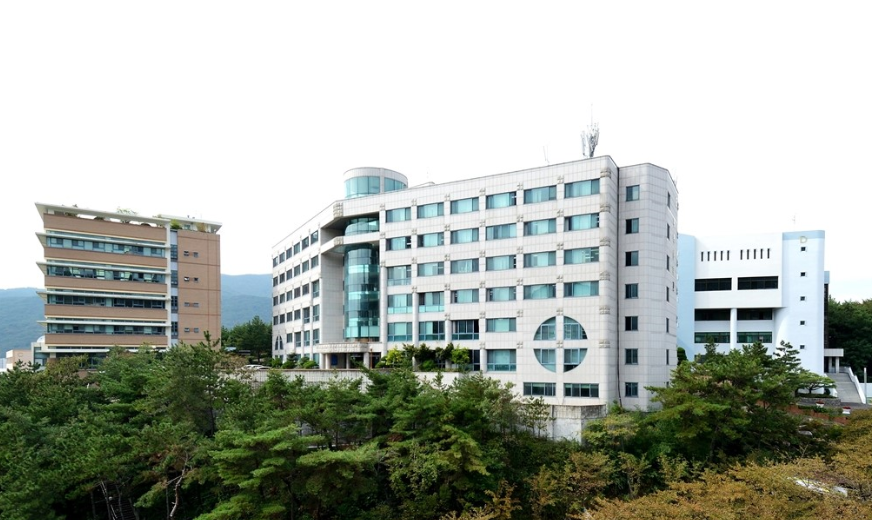 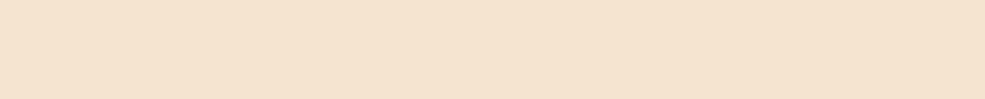 목 차
01
presentation
02
presentation
03
presentation
04
presentation
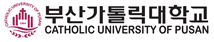 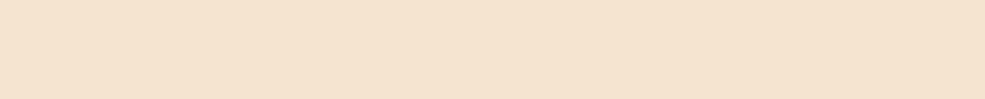 01
presentation
03
presentation
presentation
02
04
presentation
작지만 강한 대학
부산가톨릭대학교
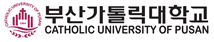 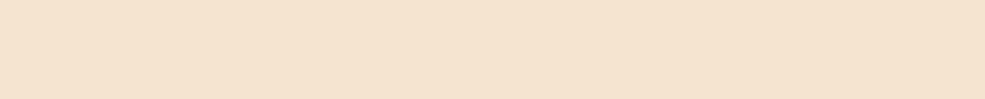 01
presentation
03
presentation
04
presentation
02
presentation
부가설명
&
이미지
진리
탐구
사랑의 실천
봉사의 정신
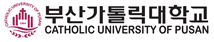 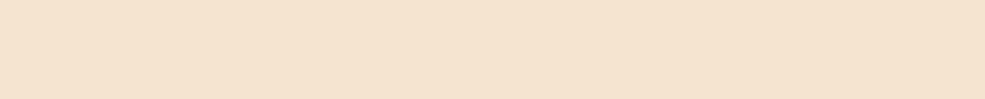 01
presentation
03
presentation
04
presentation
02
presentation
부가설명
&
이미지
진리
탐구
사랑의 실천
봉사의 정신
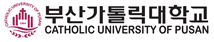 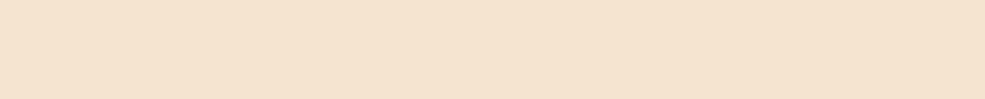 01
presentation
03
presentation
04
presentation
02
presentation
부가설명
&
이미지
진리
탐구
사랑의 실천
봉사의 정신
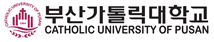 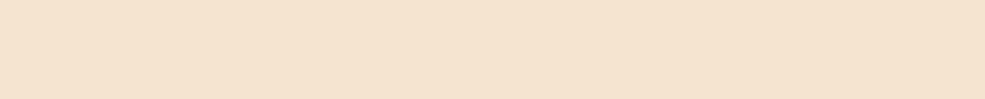 01
presentation
presentation
04
02
presentation
03
presentation
Key word
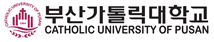 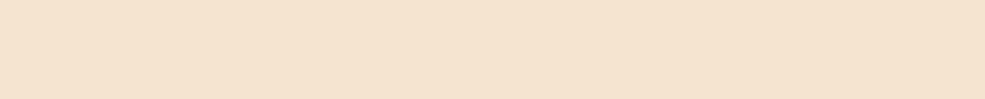 01
presentation
presentation
04
02
presentation
03
presentation
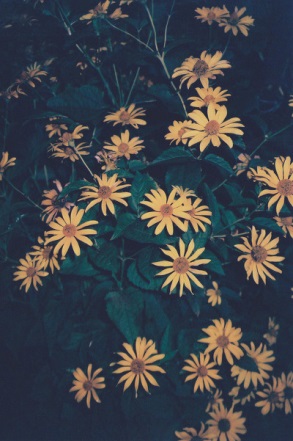 Key word
부산가톨릭대학교

제 1회 

PPT 템플릿 

공모전
필요한 사진으로 대체가능
내용 
변경가능
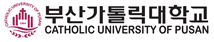 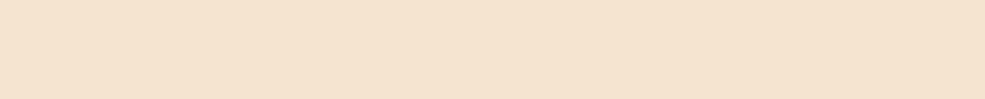 01
presentation
03
presentation
presentation
02
04
presentation
Text 1
Text 2
TEXT OR PICTURE
TEXT OR PICTURE
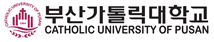 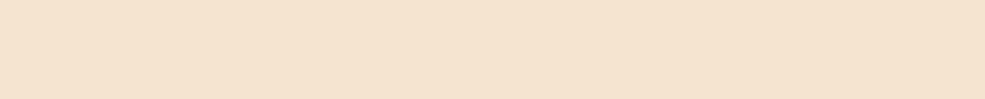 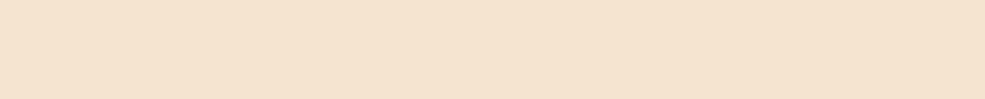 Thank you…

감 사 합 니 다…
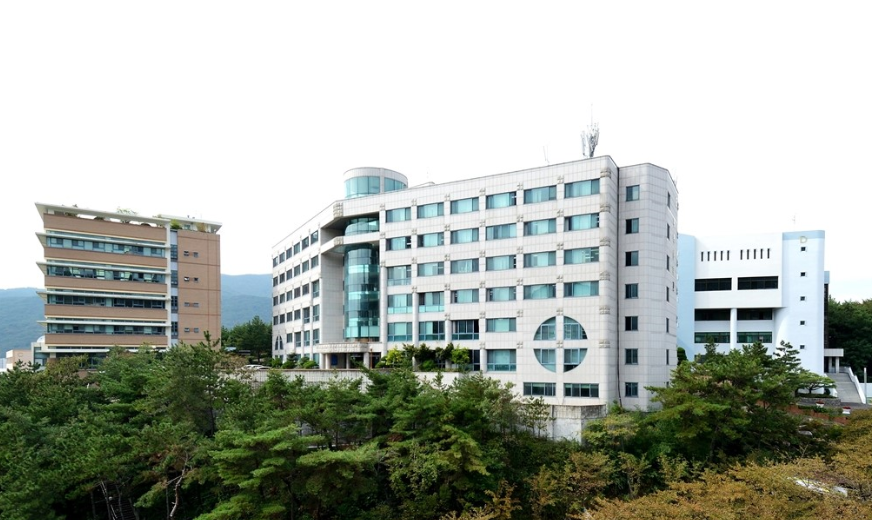 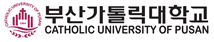